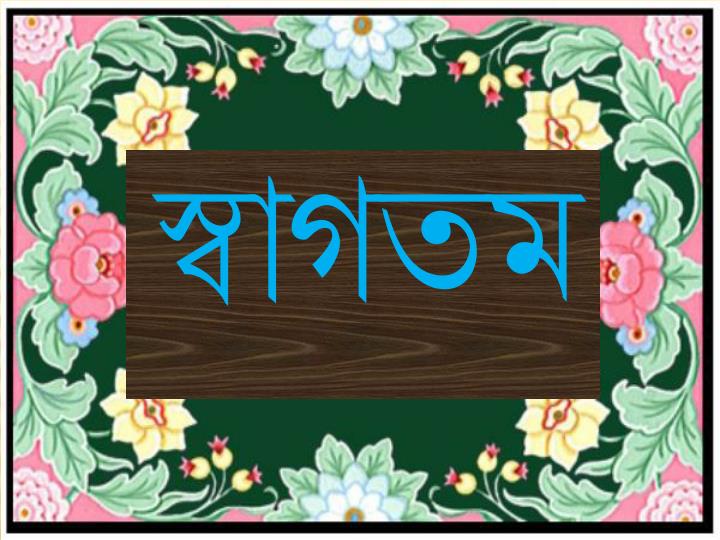 শিক্ষক পরিচিতি
নামঃসারমিন আক্তার
পদবীঃসহকারী শিক্ষক
বিদ্যালয়ঃবড় আজলদী সঃপ্রাঃবিদ্যাঃ
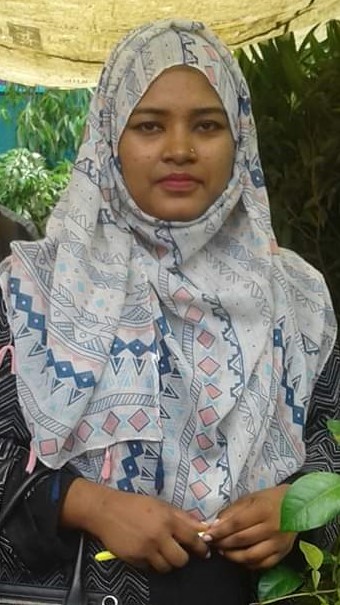 পাঠ পরিচিতি
শ্রেণিঃ২য়
বিষয়ঃগণিত
পাঠঃজ্যামিতি
পাঠ্যাংশঃত্রিভুজ,চতুর্ভজ
শিখনফল
২৭.১.১-চতুর্ভূজ,ত্রিভুজ ও গোলাকার আকৃতি গুলো শনাক্ত করতে পারবে।
 ২৭.২.২-আকৃতিগুলো ব্যবহার করে ছবি আঁকতে পারবে।
২৭.২.২-আকৃতিগুলো দেখে নাম বলতে পারবে
আবেগ সৃষ্টি
ছড়া গানের মাধ্যমে
পাঠ সংশ্লিষ্ট ছবি
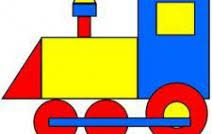 পাঠ ঘোষণা
ত্রিভুজ,চতুর্ভূজ ওগোল আকৃতি
উপস্থাপন
উপকরণের সাহায্যে বাস্তব পর্যায়ের ধারণা দেব
অর্ধবাস্তব পর্যায়
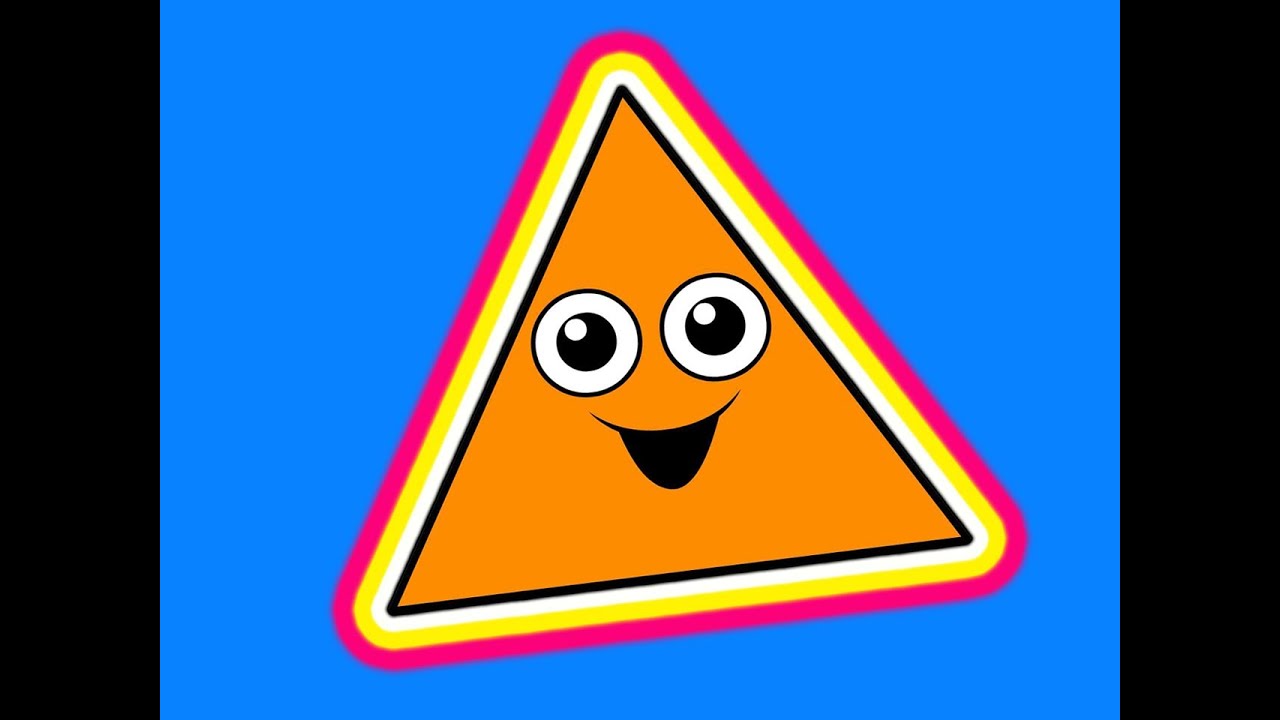 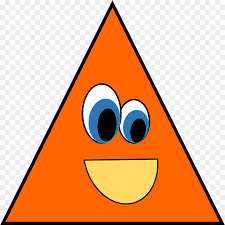 ত্রিভুজ
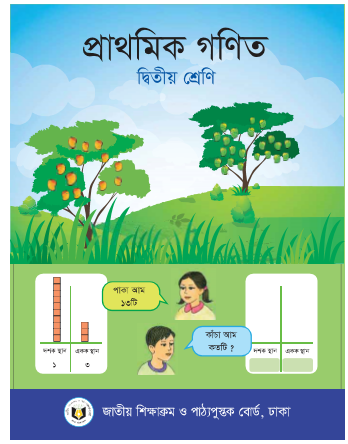 চতুর্ভূজ
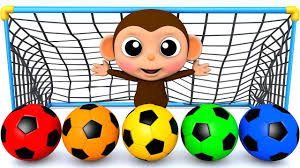 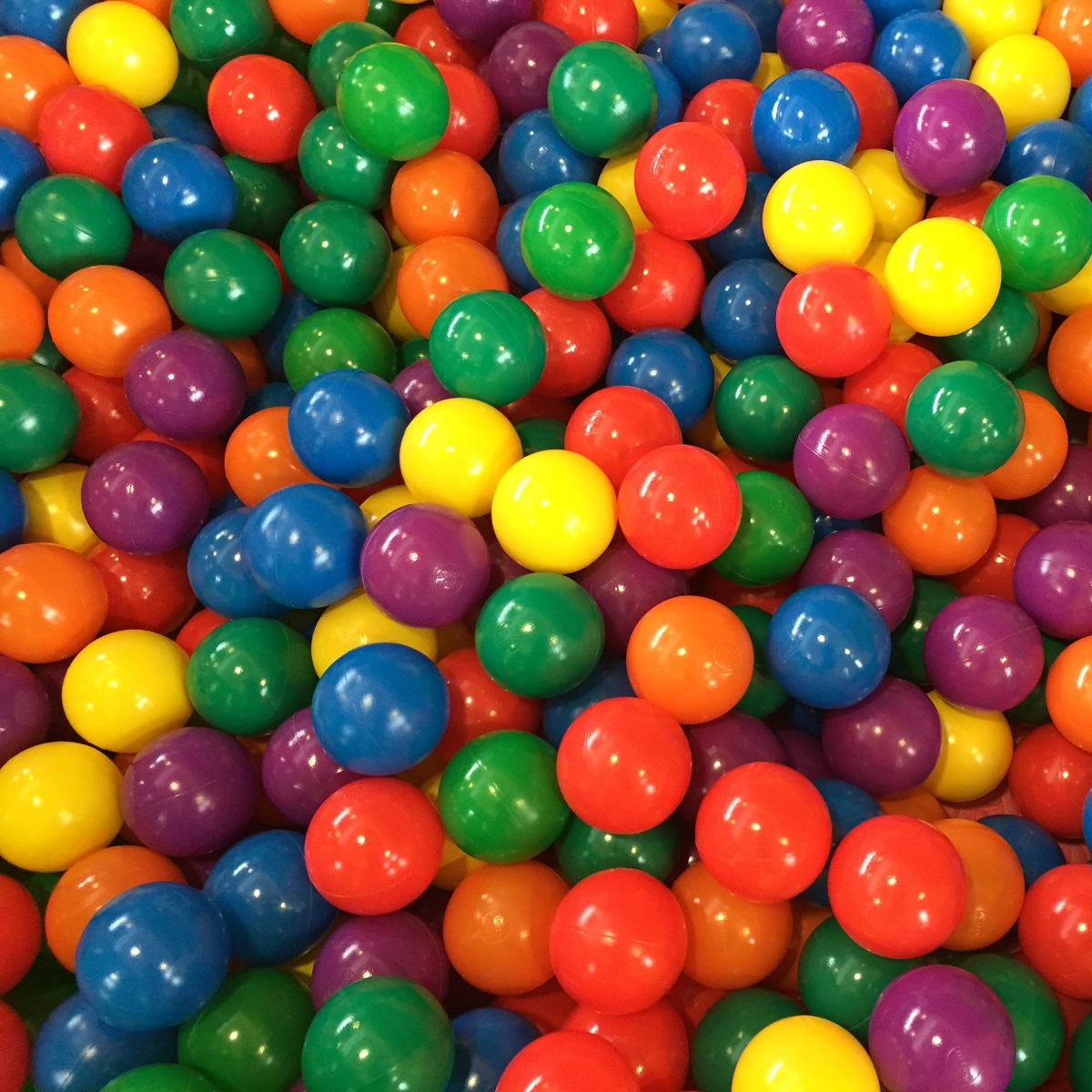 গোল আকৃতি
বস্তুনিরপেক্ষ পর্যায়
ত্রিভুজ
গোল আকৃতি
চতুর্ভূজ
চল আমরা বিভিন্ন আকৃতি ব্যবহার করে ছবি আঁকি
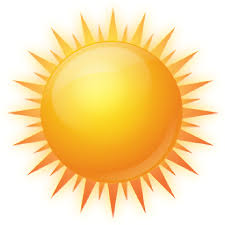 দলীয় কাজ
দল নং-১
চতুর্ভূজ আঁক
দল নং-২
ত্রিভুজ আঁক
দল নং-৩
গোল আকৃতি আঁক
মূল্যায়ন
ত্রিভুজ
গোল আকৃতি
চতুর্ভূজ
বাড়ির কাজ
ত্রিভুজ ,চতুর্ভূজ ও গোল আকৃতি এঁকে নিয়ে আসবে
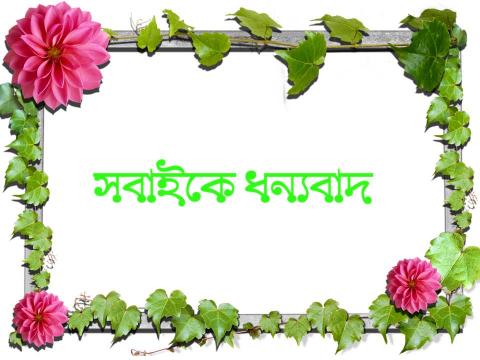 সবাইকে ধন্যবাদ